Методы разрешения конфликтов
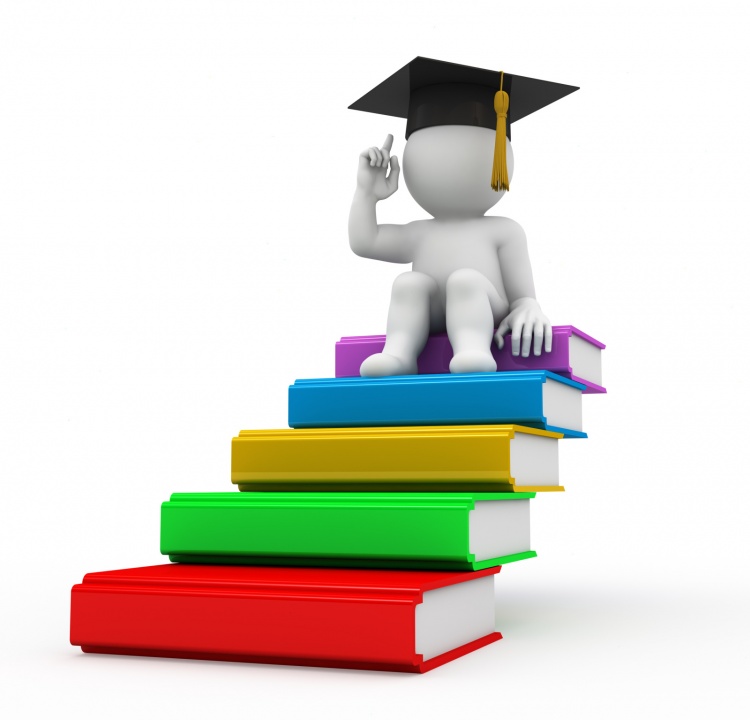 В идеале считается, что менеджер должен не устранять конфликт, ауправлять им и эффективно использовать
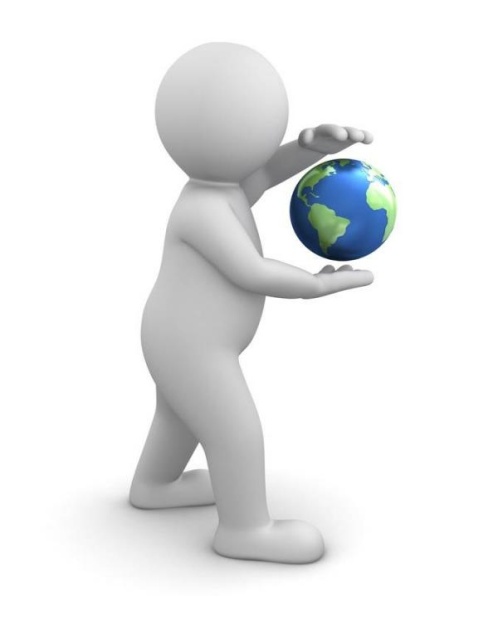 Рассмотрим действия руководителянаправленные на управление конфликтом
1. Изучение причин возникновения конфликта. Первый шаг в управлении конфликтом состоит в понимании его источников. Менеджеру следует выяснить, является ли конфликт
простым спором о ресурсах
недоразумением по какой-то проблеме
разными подходами к системе ценностей людей
возникшим вследствие взаимной нетерпимости, психологической несовместимости
2. Ограничение числа участников конфликта. После определения причин возникновения конфликта руководитель должен минимизировать количество его участников. 
    Установлено, что чем меньше лиц участвует в конфликте, тем меньше усилий потребуется для его разрешения
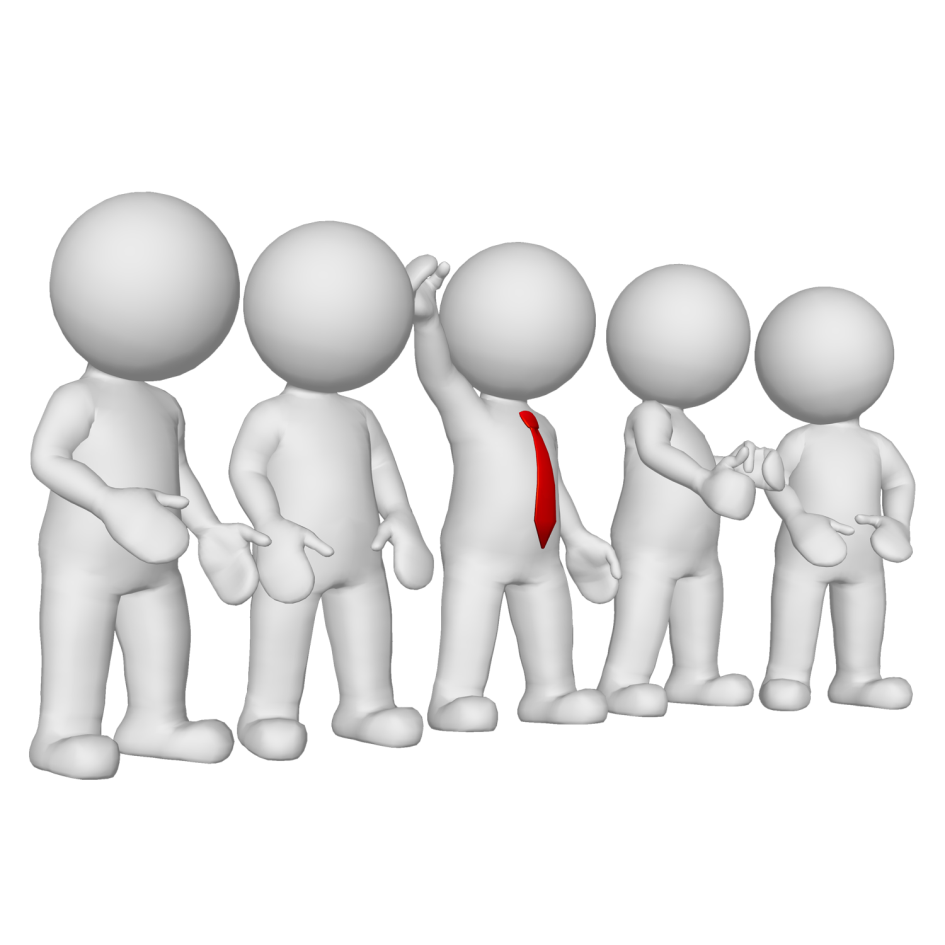 3. Анализ конфликта. 
В процессе анализа конфликта, если руководитель не в состоянии сам разобраться в природе и источнике решаемой проблемы, он может привлечь компетентных лиц (экспертов).
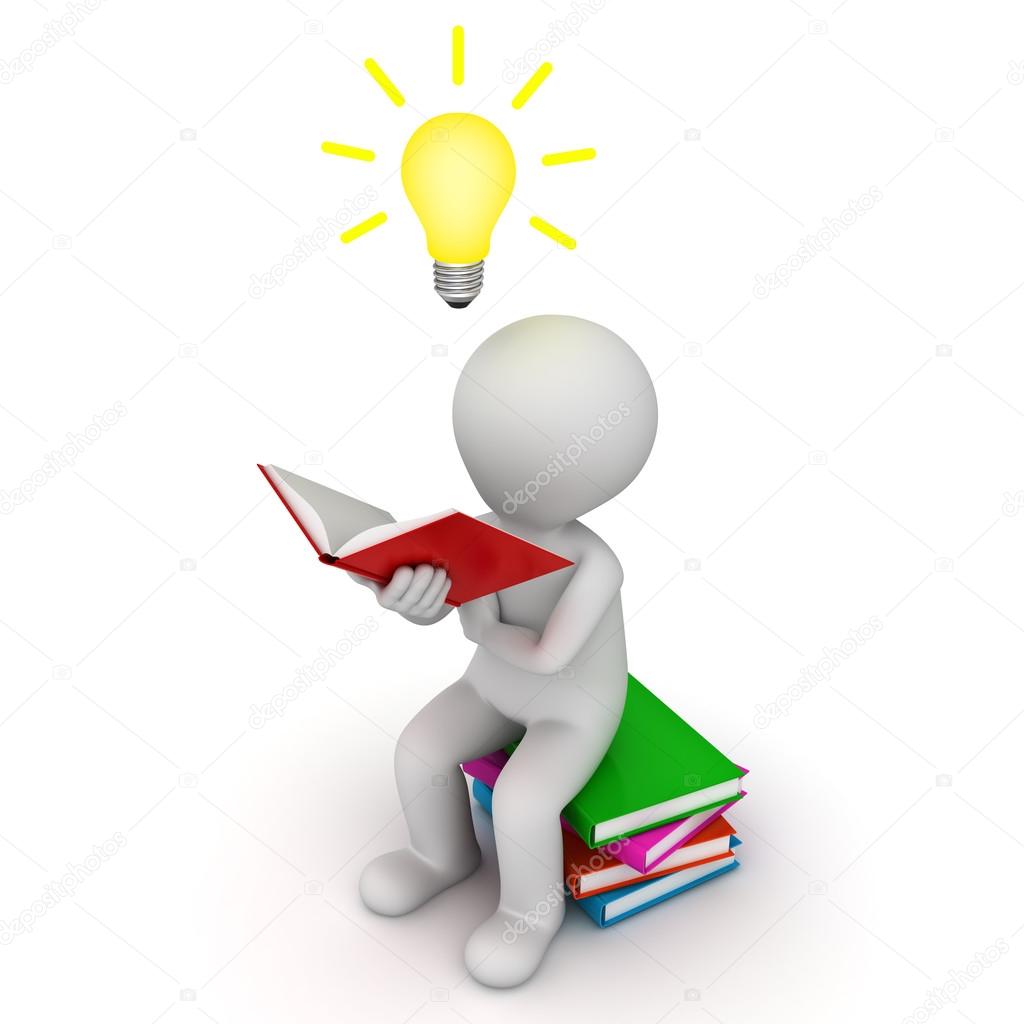 4. Разрешение конфликта.
 Существуют две противоположные точки зрения на конфликт
1) менеджер считает, что конфликт не нужен и наносит вред организации. Поскольку конфликт — это всегда плохо, дело менеджера — устранить его любым способом
2) менеджер считает, что конфликт не только неизбежен, но и необходим и потенциально полезен. 
    К примеру, это может быть трудовой спор, в результате которого рождается истина. Менеджер полагает, что как бы ни развивалась организация, конфликты будут возникать всегда и это нормальное явление
Стратегии преодоления конфликта
Стратегия ухода от конфликта. Такая стратегия проявляется в форме игнорирования одним из оппонентов недружелюбного по ведения другого.
Стратегия игнорирования. Ее можно использовать, если причины разногласий не существенны по сравнению с более важными задачами.
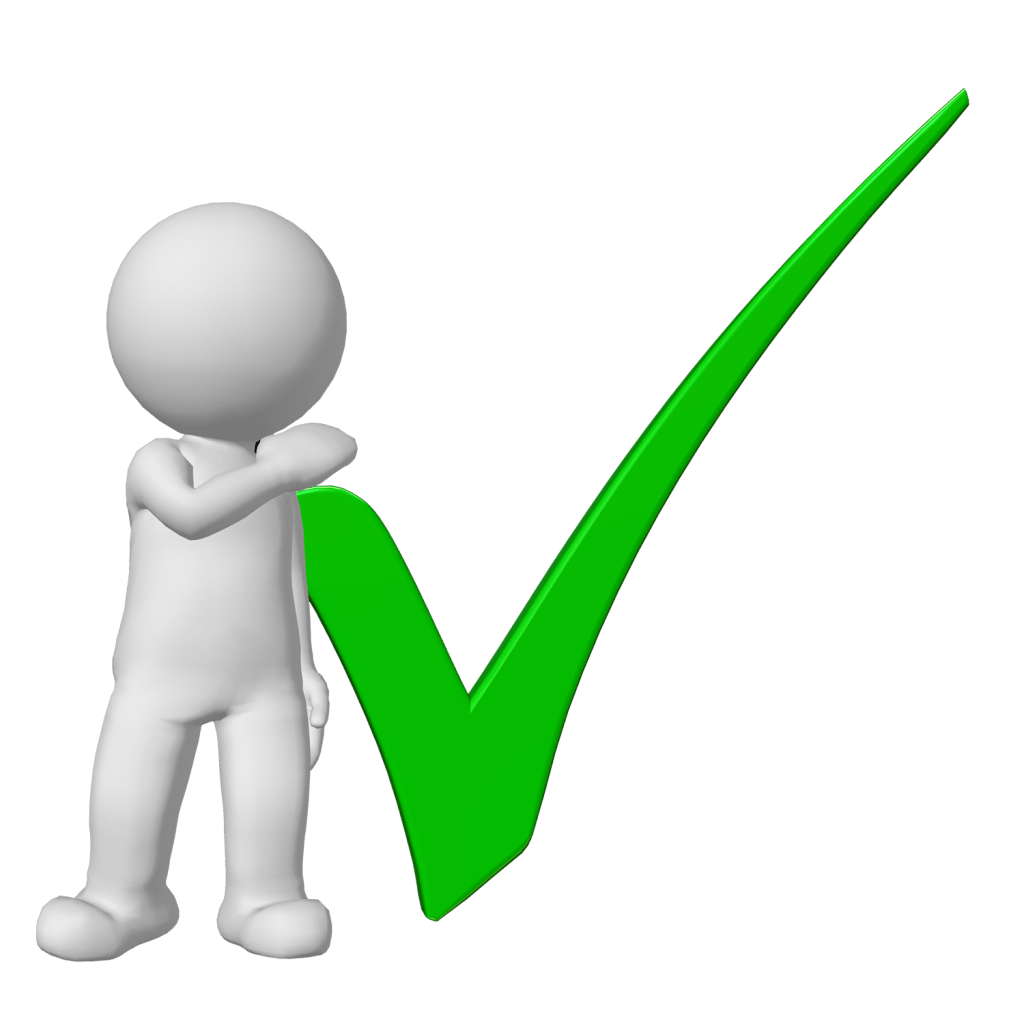 Стратегии преодоления конфликта
Стратегия отсрочки. Подобная стратегия применятся для ослабления остроты ситуации и снижения эмоций. Отсрочка дает возможность трезво рассмотреть и взвесить события.
Стратегия приспособления. Эта стратегия способствует временной стабилизации конфликта и ослаблению накала страстей. Она используется, когда для одного из оппонентов предмет разногласий более существен, чем для другого, и он, «закусив удила идет напролом, не обращая внимания на то, что эскалация конфликта может привести к опасным для него последствиям.
Стратегии преодоления конфликта
Стратегия подавления. Такая стратегия может состоять в следующем
целенаправленное сокращение числа оппонентов в конфликтной ситуации
выработка правил и предписаний, упорядочивающих взаимоотношения между оппонентами
разъединение реально и потенциально конфликтующих сторон.
Стратегия компромисса. Компромисс предполагает, что оппоненты делят примерно поровну выигрыши и потери от конфликта.
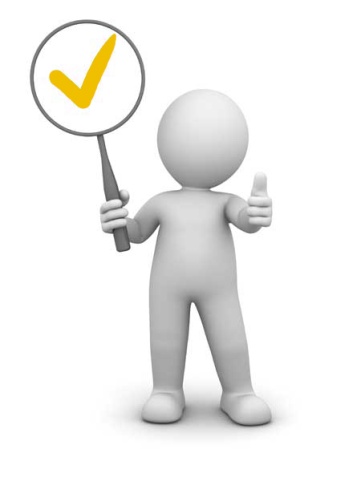 Стратегии преодоления конфликта
Стратегия предотвращения конфликта. Стратегия направлена на устранение его объекта или предмета, если своевременно будут замечены неблагоприятные тенденции в развитии ситуации.
Стратегия разрешения конфликта. Стратегия основана на сотрудничестве сторон.
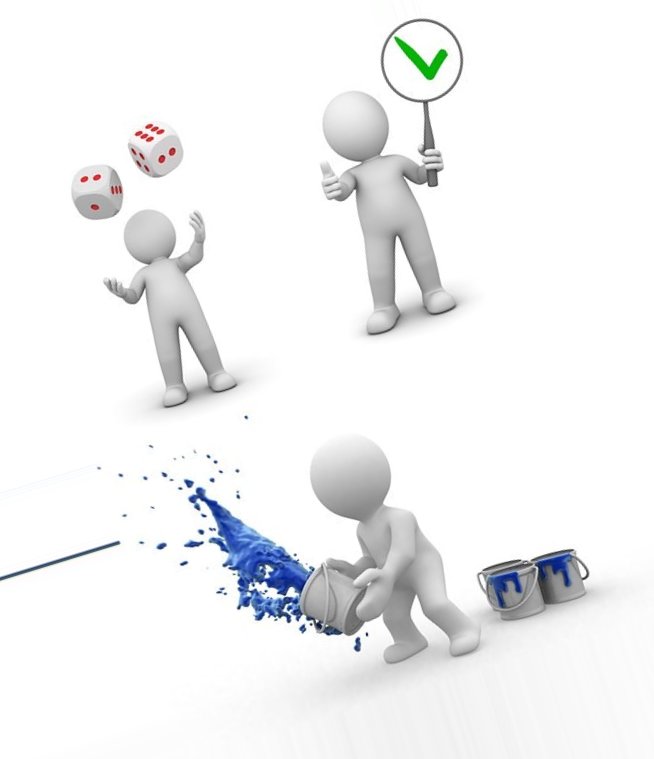